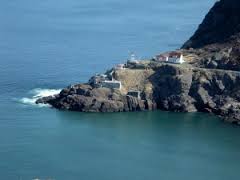 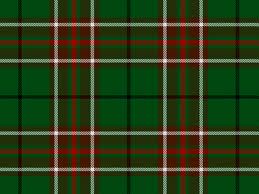 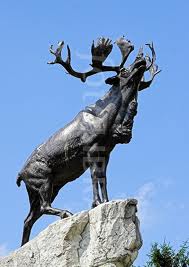 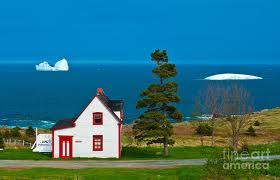 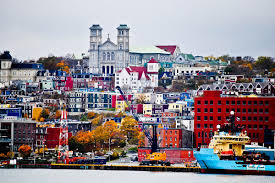 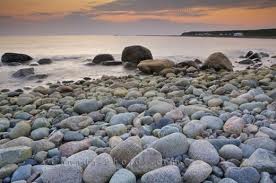 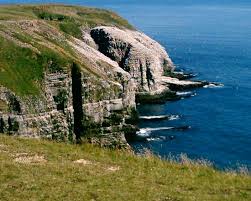 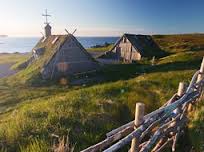 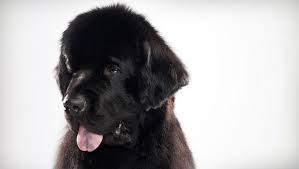 Implementing a Prevention Plan in Newfoundland and Labrador
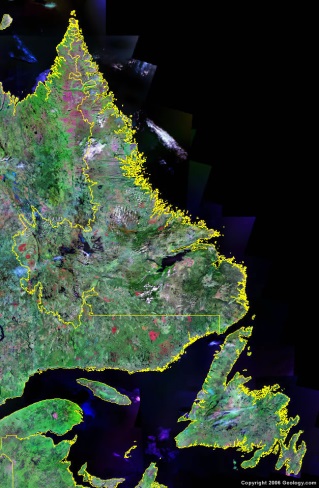 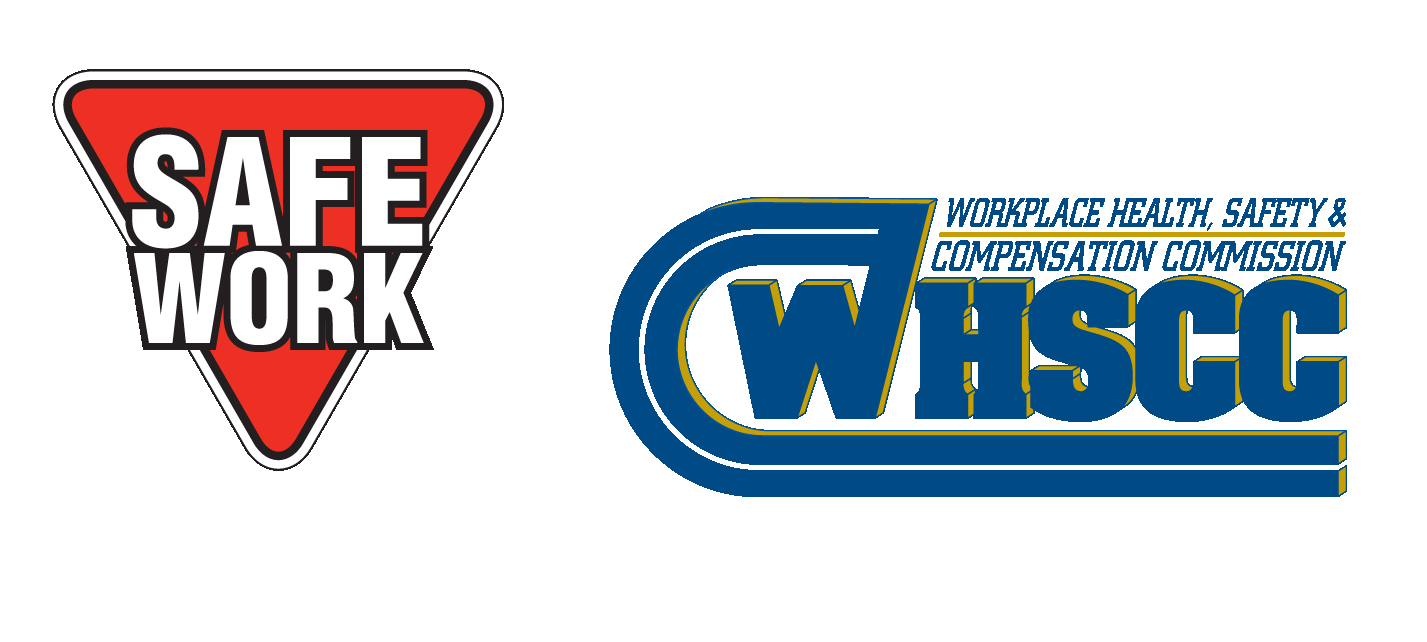 Our Vision
Safe and healthy workplaces within a viable and sustainable insurance system which reduces the impact of workplace injuries by providing the highest level of service to workers and employers.
With a dedicated staff of 390 people,
the Commission covers 98% of the working population, serves over 19,000 employers, 220,000 workers, from three locations:  
St. John’s, Grand Falls and Corner Brook
Prevention 
Promote awareness of workplace health and safety 
 Foster commitment and provide education to 	stakeholders
 Develop standards for the certification training
 Targeted prevention services to priority employers and industries


Initiatives
Sectoral Safety Councils 
 Prevention Plan
Youth Strategy; Who Wants to Save a Life? Game Show  Prevention Strategy; Occupational Disease Strategy
CEO Safety Charter
Employer Services
Sector Safety Councils
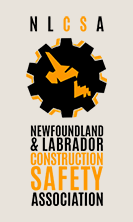 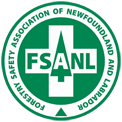 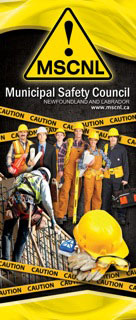 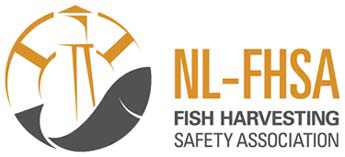 [Speaker Notes: NLCSA established in 1996 

FSANL 2009

NLFHSA 2012
MSCNL established in 2012]
Sector Council Program
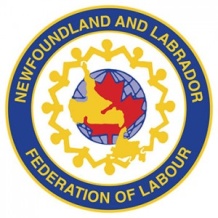 Sector Advisor Program  established in 2007
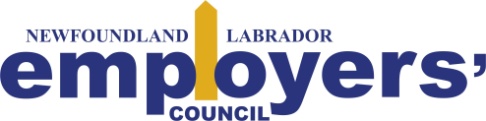 Sectoral Council Funding Guidelines established in 2008
Developmental Funding
Phase 1 Funding for business plan development
Phase II Funding – 
Year 1, 2 and 3 business plan implementation
Sector Council Program Review undertaken in 2013
Focus on Youth
Increase safety education and training of young workers
Enhance the Workplace Safety 3220 curriculum
More module-based curricula for high school courses
Increase online delivery of safety training for high school students.
Continue promotion of the:
Game Show
Radio/Video Ad Contest
HS Educator of the Year
SAFEWork NL’s – Who Wants to Save a Life?
Started in 2008 in partnership with FINALY and Department of Education
Fast-paced, interactive learning
Creates an engaging, educational experience 
Give young workers knowledge to prevent injuries
Link to curriculum and learning outcomes
Effective educational tool for raising awareness about workplace safety 
Four Formats: Classroom, Full Venue, Studio, Distance Learning

Viewing audience of over 90,000 across the Province this Fall.
Additional 50,000 viewers on Eastlink TV
Annual Evaluation
25,000 students have participated in the game show, from over 100 schools with over $100,000 in cash prizes/scholarships
A Strategy for the Prevention of Known Occupational Disease  2011-2013
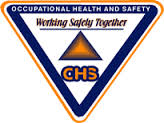 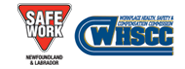 A partnership approach
Occupational disease prevention is difficult work
Long term, sustainable effort is required
Increase awareness, education and enforcement 
Invest in human resources/capacity planning in ODP
Awareness will increase claims
Families deserve fair compensation
Worker protection has to be the primary goal
Preventing workplace injuries, illnesses and occupational disease is everyone’s responsibility.

13 Month Consultation Process

Cross Jurisdictional Review 

Input from Employers, Labour, and Safety Sector Councils
What We Heard
Development of an Occupational Disease Strategy
Year One
	Build safety partnerships to plan ways to provide education on the prevention of known occupational disease

Year Two	
     Implement targeted education and awareness initiatives about occupational hazards and exposures that can cause occupational disease

Year Three
	Continually monitor progress in order to set future directions for the prevention of occupational disease
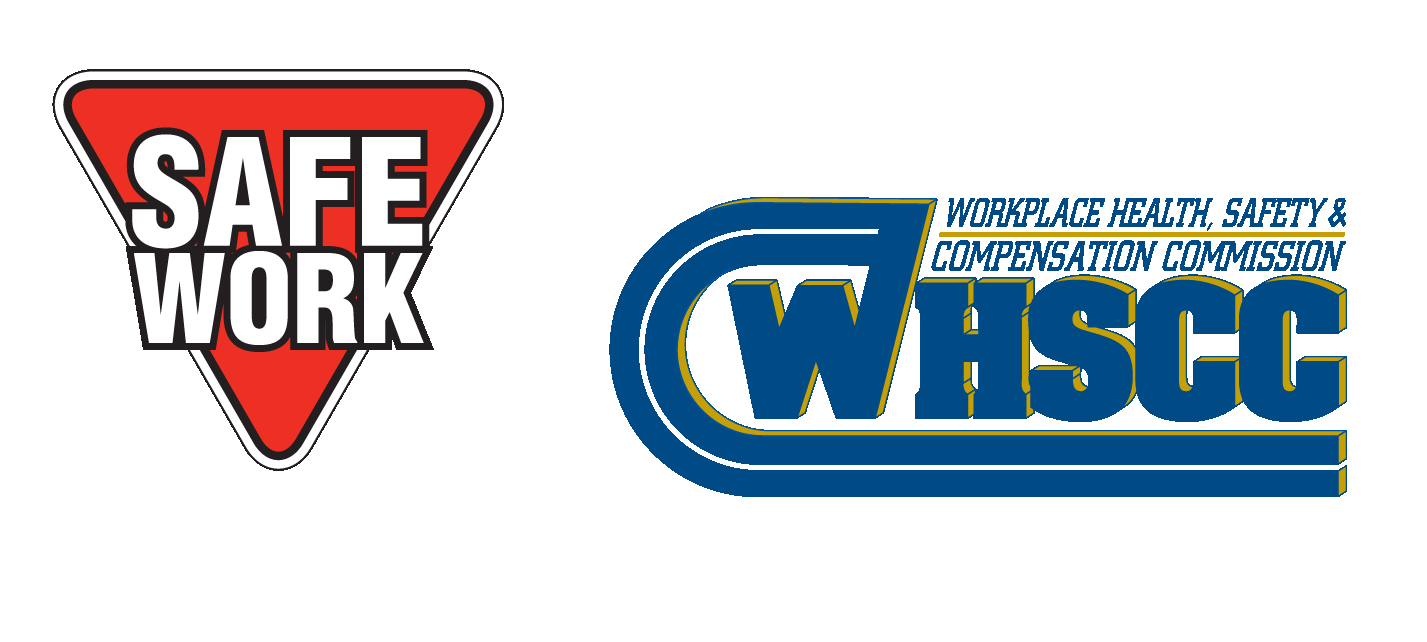 10
Awareness
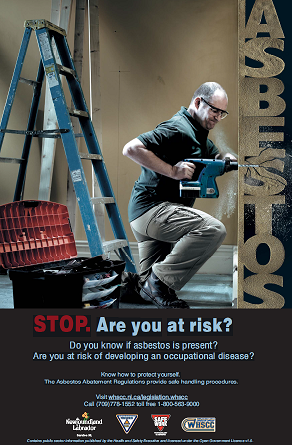 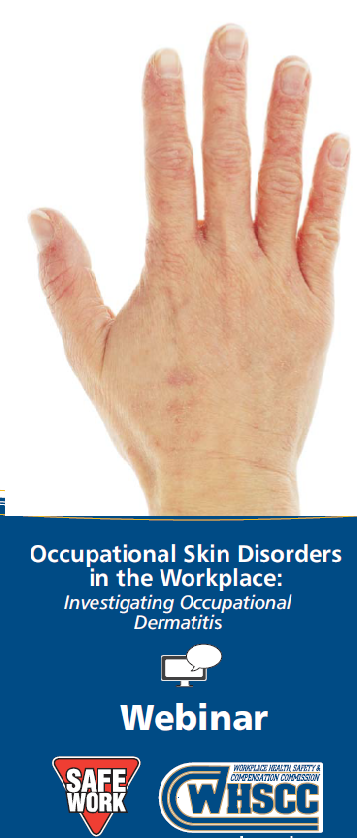 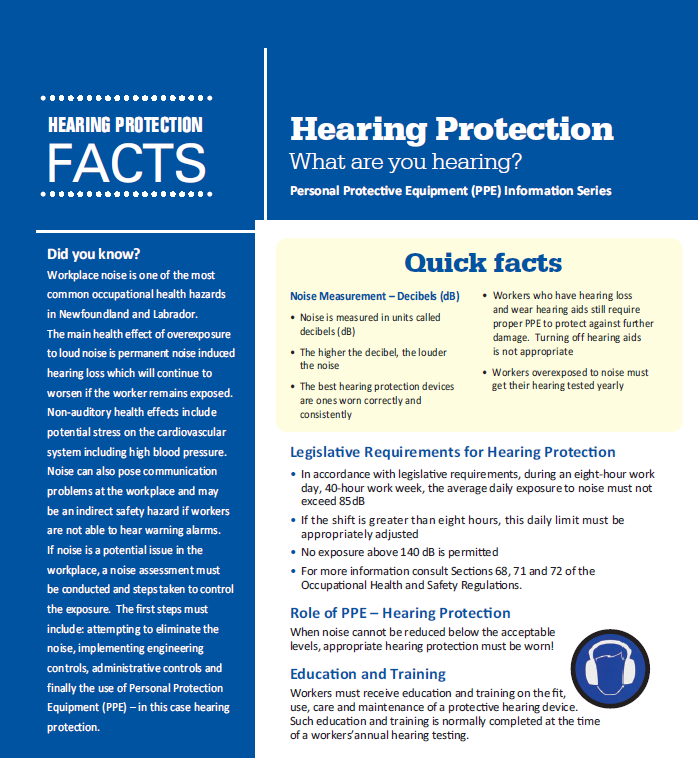 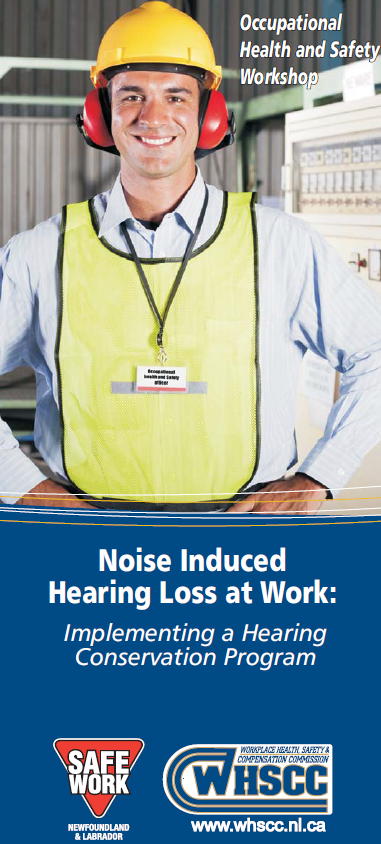 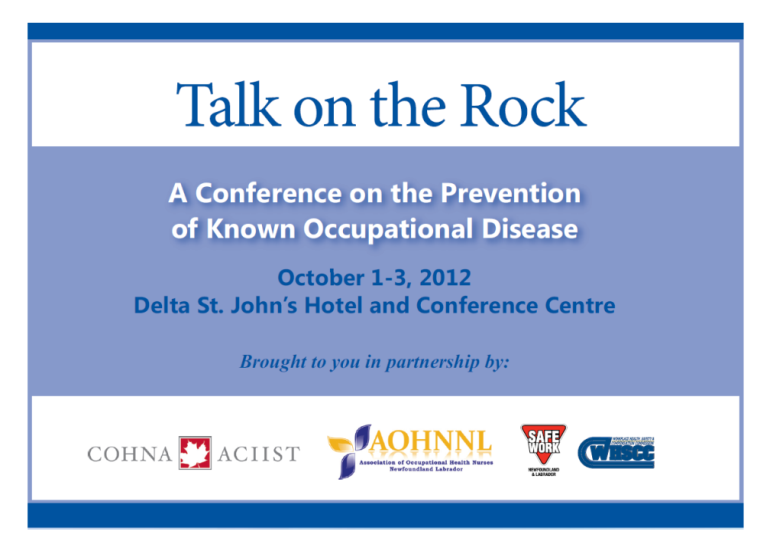 Education
11
[Speaker Notes: Awareness - Focus on five key health hazards: Asbestos, Silica, Chemicals, Fumes, Noise, Print and Radio ads
Two waves completed in 2013/14, 6 week duration per wave

Education - Fact Sheet Development: Noise, PPE and Hearing Loss, Heat Stress, WHMIS,
New curricula for Workplace Safety 3220 high school course, Occupational Health, Hearing Conservation, Mental Health, WHMIS

Hosted National Conference on Occupational Disease Prevention
St. John’s, October 1-3, 2012

Partnered with COHNA and AOHNNL, 190 delegates

Workshops - Occupational Disease Prevention: The Fundamentals, Noise Induced Hearing Loss at Work: Implement a Hearing Conservation Program, Work-Related Asthma
Known Occupational Disease in our Workplace:  How to Protect Yourself

Webinars
Skin Disorders in the Workplace – Investigating Occupational Dermatitis, Determining acceptable exposure limits when working with chemicals, Carbon Monoxide
Mould in the Workplace
Chemical Exposure in the Workplace

Commission hired Epidemiologist and Industrial Hygienist in 2012
Outreach Program to employers with high rates of occupational disease
Work with research agencies i.e. IRSST, SafetyNet, WorkSafeBC
Data quality and quality assurance
Injury trending, mortality and morbidity]
CEO Safety Charter
CEO Safety Charter - Leaders in Safety – established in 2007

Supports the continuous improvement of healthy and safe workplaces throughout our province. 

Ambassadors for safer workplaces demonstrate their commitment to the prevention of accidents and promotion of health and safety in the workplace.
We’re building a culture of safety in Newfoundland and Labrador
In the past 10 years
Employer satisfaction has increased by 31%.  It’s now at 79%

The average assessment rate has decreased from $3.24 to $2.45

In 2014, 99.8% of employers will see a decrease in their assessment rates

 There has been an increasing investment in on-line services and programs for employers
91% of employers are injury free
Youth are leading the way 
when it comes to safety 
in this province with a 
lost-time incident rate of 1.4
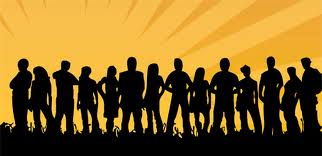 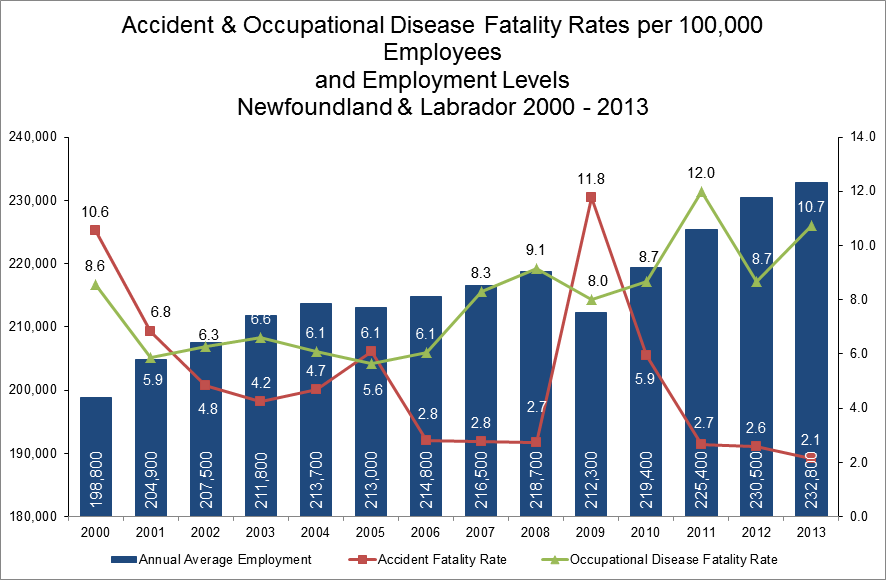 The number of occupational health and safety committees have tripled in the past 10 years

New standards have been developed in traffic control, fall protection and confined space
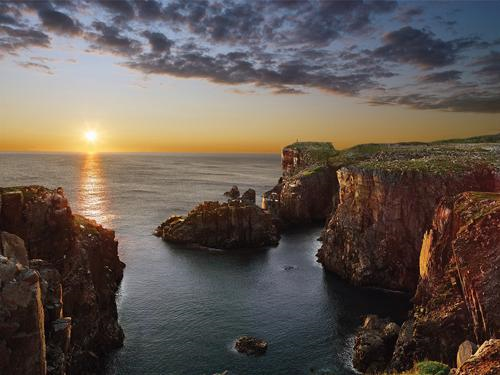 Starts with Me
20